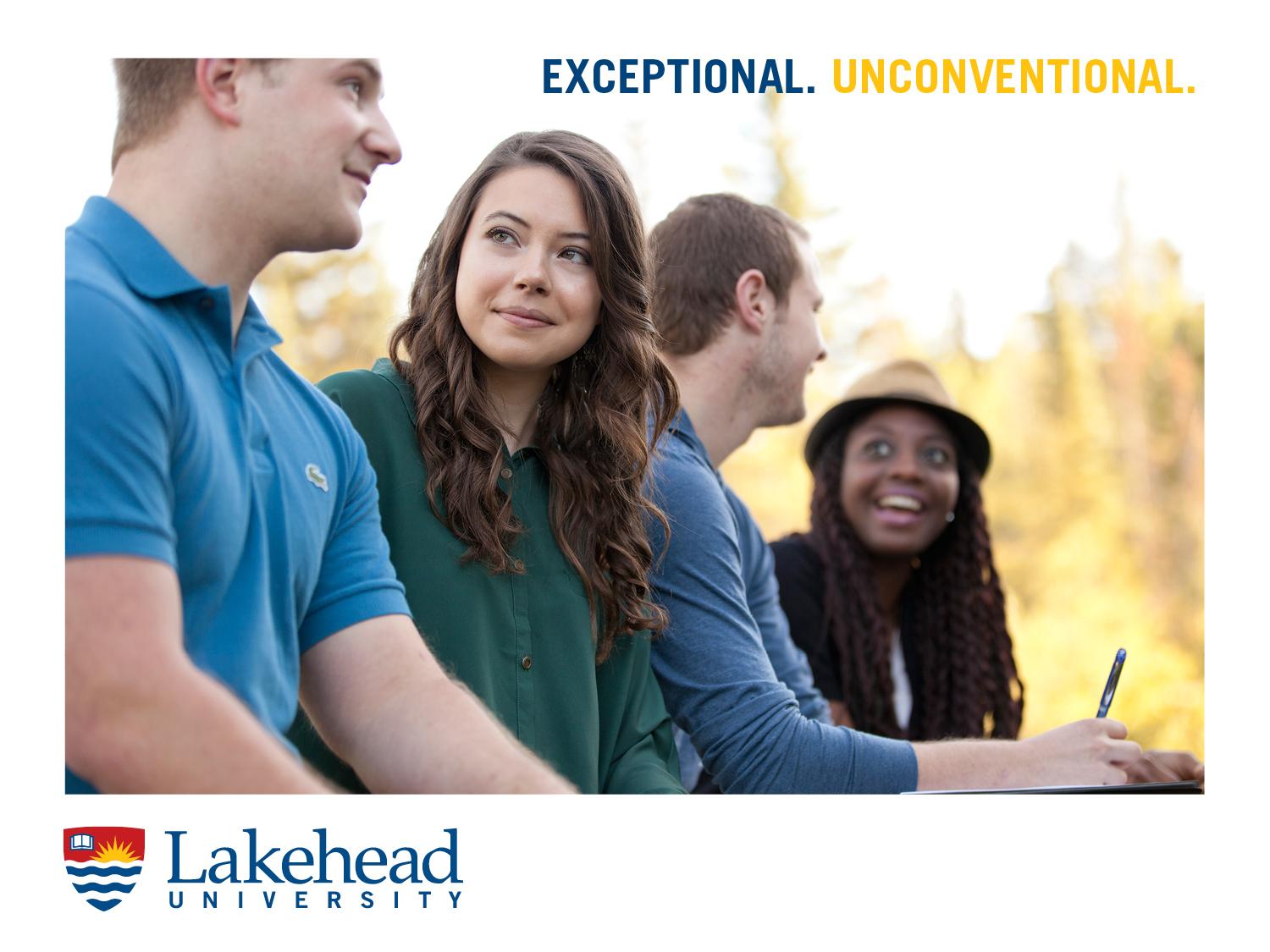 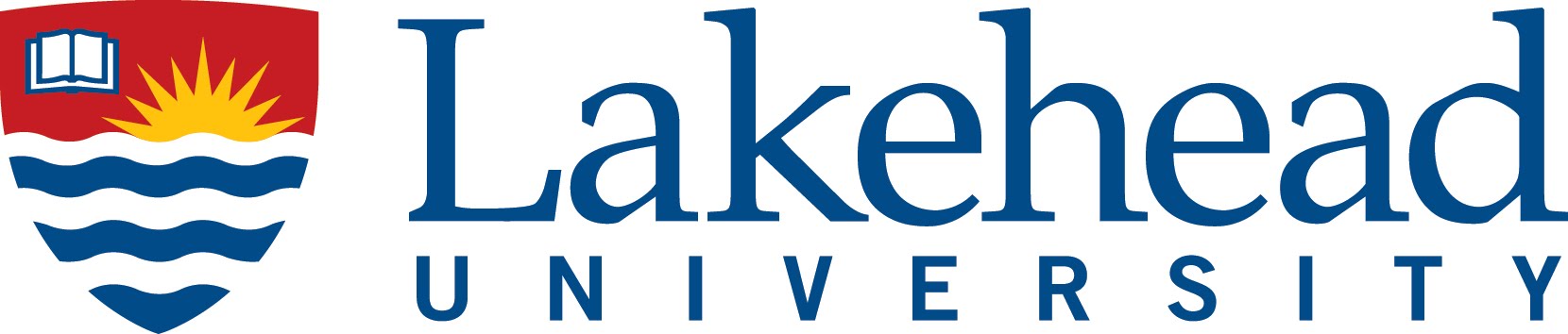 UNIVERSITY TOP 10Understanding What to Expect as a Future University Student
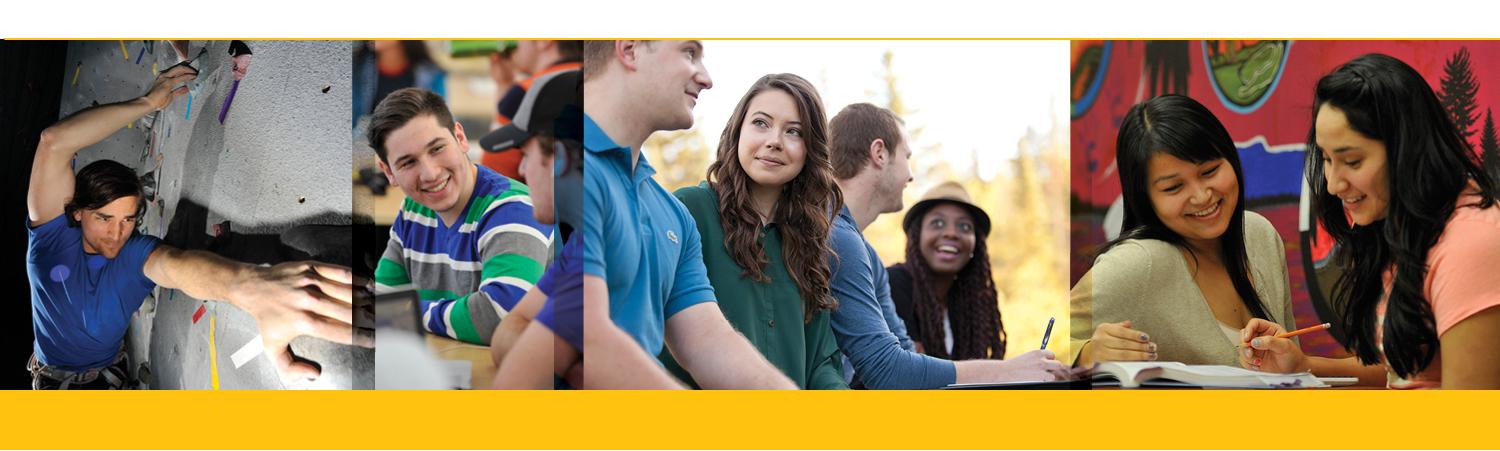 Education After High School
Heading Off to University…
Selecting a Program/Major
Independence 
Greater Accountability 
Leadership, Sports, Recreation, Clubs
Moving Away from Home 
Financial Decisions
It’s Different!
What to Expect as a Future University Student…
#10 – Work Load: How Does it 	    			Compare?
Time management is important - use an agenda!
Much more independent
Fewer daily reminders
More out of class work expected
Less leniency regarding deadlines 
Higher expectations
Readings should be completed before class
They often supplement (not mimic) lectures

As a rule: You should be doing 1 hour “out of class,” for every hour in class (reading, assignments, review, etc.)
#9 – Class Time: How Much is 			     There?
Full-time students typically take 5 courses per term 
Fall: September - December
Winter: January – April
Classes range from 3-6 hours of scheduled time per week 
Lectures
Labs or Tutorials

On average, you will spend 15-25 hours per week in class.
#8 – How Much Will it Cost?
Tuition fees vary by school, program, and year level
e.g. 2016-17 fees at Lakehead ranged from $6800 - $8500
Other costs such as Books, Parking, Supplies & Materials, Residence, etc. should be considered

Example: Lakehead University 2017-2018
On-Campus Residence + Meal Plan = $10,495 - $11,819/year
Tuition & Ancillary Fees = $6800 - $8500/year
Books = ~ $1500/year
Transportation ~$400 - $1000/year
Entertainment & Personal Expenses - ~$1500/year

*TOTAL COST (ON CAMPUS) ~ $20,000/year

* Actual cost varies by student based on personal choices and needs
#7 – Are there Financial Aid Options 			 to Help Fund My Education?
YES! 
Government Loans/Grants:
Ontario Student Assistance Program (OSAP)
Ontario Student Grant
University Awards & Financial Aid Offers: 
Bursaries (demonstrate financial need)
Scholarships (based on academic merit/performance)
On-Campus Employment Opportunities (Work Study)
#7 – Financial Aid options, continued
Let’s Take A Look At an Example:
Bursaries: up to $2000/year available!

Other Awards & Scholarships
#6 – How Will I Have to Adjust   		  to University?
#5 - How Can I Prepare for 	   	  		 University Now?
Start your research early so you can make an educated decision
Identify your strengths and weaknesses as a student and develop a plan to tackle areas of difficulty
Do you wait until the last minute to complete assignments? 
Are certain subjects more challenging for you?
Set your own goals
Be resourceful – take advantage of supports available before and after applying
Treat school like a full-time job
The more effort you give, the better the end result will be!
#4 – How Do I Select My 		   		  Courses?
You design your own timetable!
Most programs have specific courses you are required to take
Aside from required courses, there will be opportunities to explore a wider variety of elective courses
Academic Advisors are available on campus to help you ensure you are taking the right courses to fulfill degree requirements
At Lakehead, online registration begins in June
FAST PASS
#3 - What Is Residence Life Like?
Residence is like a small community within the University
Research shows students living in residence perform better academically! 
Lots of programming, support and ways to get involved
There is always someone to talk to, commons rooms to hang out, and there are quiet spaces throughout
Close to campus, convenient, food plans often included
Often there will be a senior student acting as a Resident Advisor (RA) or Don for the floor
Security is on-campus 24/7
#2 – Who Can Help Me If I’m 		     Struggling?
Every post secondary institution has options and help available for students that need it and want it.  Students need to take the first step to seek help.
Some resources will include:
Academic advisors
Personal counsellors
Accessibility and Academic Skills advisors
Course instructors
Financial aid advisors
Library staff
#1 - How Do I Know What 	  	 	    	    University is Right for Me?
It’s all about the best fit!
Campus size and feel 
City in which the campus is located
Program of your choice
Opportunities to succeed
Faculty interaction opportunities 
It just feels like home!

Tip: Visit the campus for a Campus Tour!!
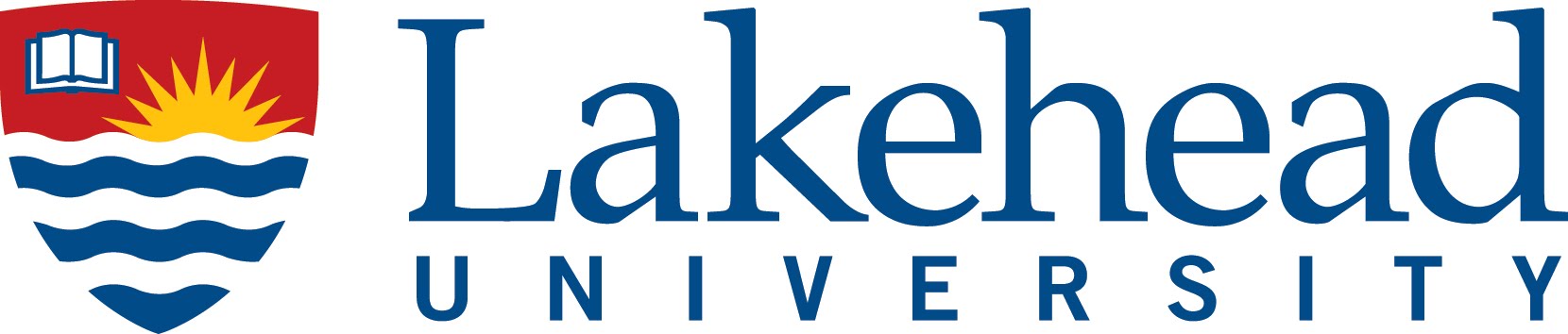 Let Us Help You Along the Way
Join Us for a Campus Tour
Enrolment Services - Undergraduate Recruitment recruit@lakeheadu.cawww.mylakehead.ca
WALK AWAY FROM ORDINARY
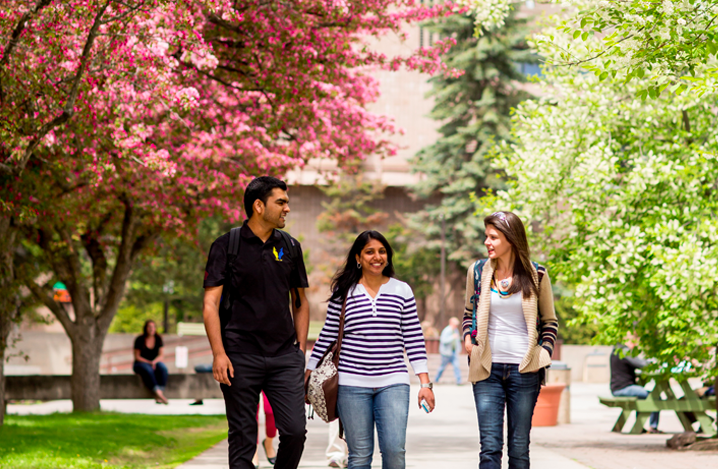